Business administrator apprenticeship –        medical pathway
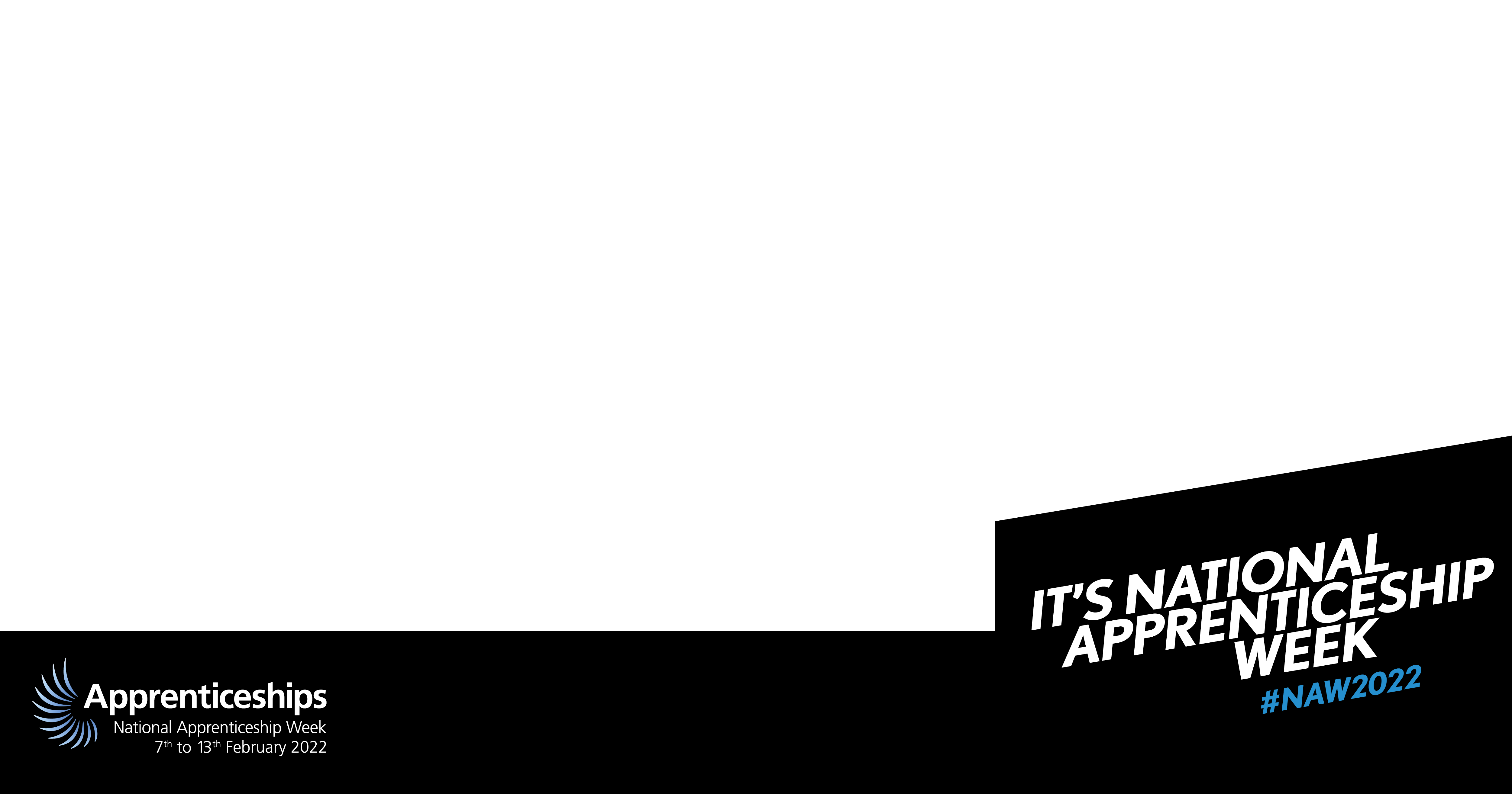 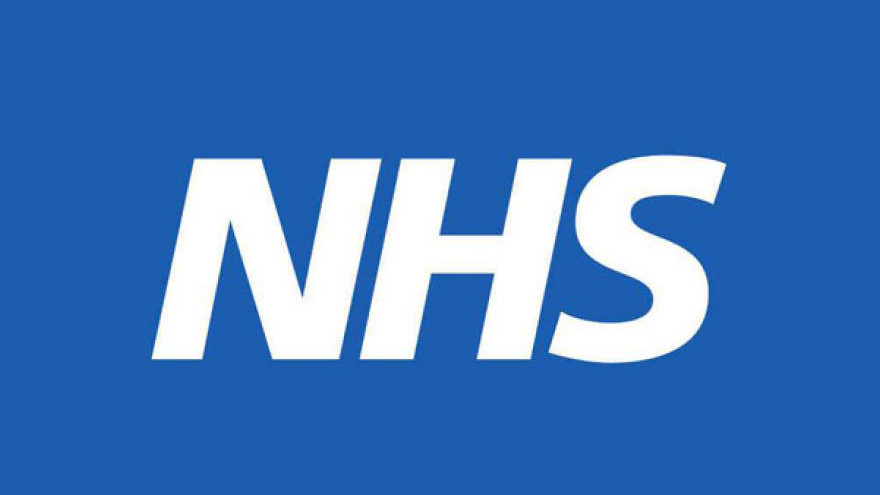 1
Introduction to Damar
40-year history in the training and apprenticeships industry
Specialists in business and professional qualifications - accounting, legal, admin, customer service, management and travel
Working with SMEs, levy payers and public sector organisations across England
Supporting thousands of apprentices and employers every year
Rated ‘good’ by Ofsted
2
What is an apprenticeship?
An apprenticeship is a nationally recognised qualification that develops the knowledge, skills and behaviours related to a specific job role.

The content is set against a national standard, which was created by employers representing a variety of sectors.

It involves a period of “on-programme” learning alongside the apprentice’s day-to-day role before they are ready to sit an “end-point assessment” (EPA) conducted by an independent body.
3
Build the Future
Attract: 
Recruit the right people for your business
Progress in the role and career you want
Train: 
Future proof your workforce
Develop knowledge, skills and behaviours with a recognised qualification
Retain: 
Improve productivity, retention and quality
Progress on a long-term career plan
Achieve:
Meet and exceed organisational objectives
Fulfil your potential
4
Benefits
Productivity: The productivity gain of a trained apprentice is £10,000pa and £1,670pa whilst the apprentice is in training (Centre for Economic Research)
Workforce skills and quality: 86% of employers report benefiting from ‘the development of skills relevant to the organisation                                                     and 75% report ‘better quality of products or                                                        services’ (DfE)
Retention: It is easier to retain apprentices than                                                 graduates – average retention over 3 and 5 years                                                  shown in graph
Recruitment: The average apprentice costs £2,305 to hire - £2,400 cheaper than the average graduate hire (Institute of Student Employers)
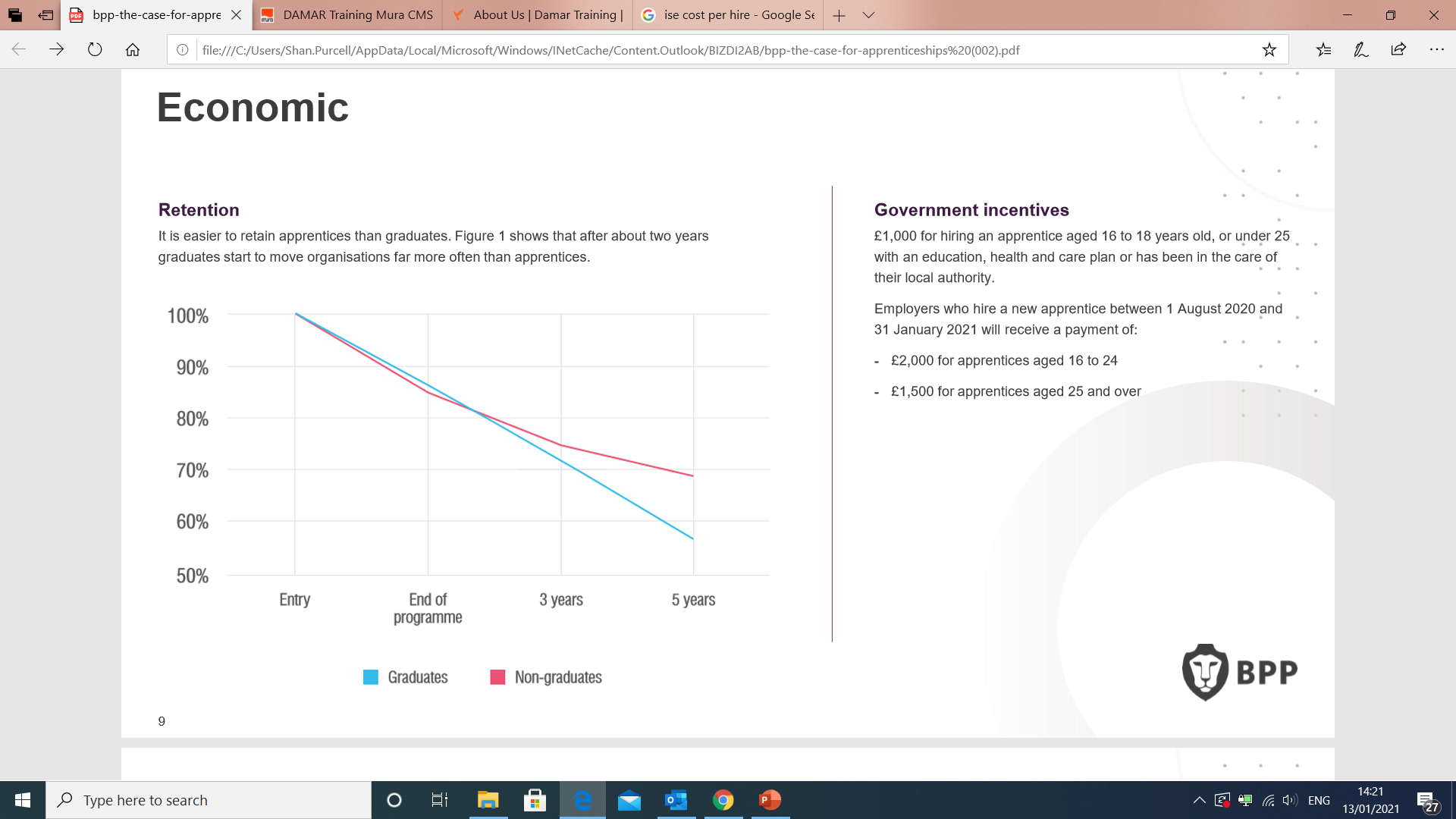 5
Maximising the Benefits
Our People: An experienced team of coaches, technical specialists and account managers to guide, challenge and support you and your apprentice, to not just achieve the qualification, but to have an impact on your organisation now and in the future.
Our Processes: A seamless and efficient enrolment and onboarding process, leading into planned, manageable chunks of learning with one-to-one and group interaction and additional support to prepare for end-point assessment.
Our Systems: Designed our systems to be accessible and engaging, including 
OneFile to track progress
Profiler to demonstrate development and identify further areas for improvement
Damar OpenLearning for a wealth of interactive learning resources 
Forums for apprentices to network, share best practice and provide support.
6
Maximising the Benefits (2)
Our medical administration apprenticeships have many unique features which maximise the benefits of apprenticeship training for healthcare organisations:
We have extensive experience in working with healthcare organisations, including the NHS
We are able to match each apprentice with the most relevant coaches and subject specialists to help them achieve their full potential
We offer an account managed service, with employers able to view and track the progress of all of their apprentices
We provide the opportunity for apprentices to engage with each other, through the use of group workshops and discussion forums
7
Who is it for?
Business Administrators – Medical Pathway
Reference: Institute of Apprenticeships Business Administrator Apprenticeship Standard
8
Apprenticeship Overview
Level: 3
Length: 16 months
Modules: 9 Business Administration + 5 AMSPAR
EPA Organisation: Pearson
Funding: Via Apprenticeship Levy or 5% co-investment
Non-fundable costs: £300+VAT
9
How does it work?
10
Technical Requirements
The apprentice will need to meet the following requirements: 
Internet access to gain access to online course resources and attend the live workshops
Access to word-processing software (either Microsoft Word or Open Office), Microsoft Teams and Zoom. 
Email address so they can receive essential course-related information and communications.
11
The Role of the Supervisor
Ask us about our  ‘Super Supervisor’ Guidance
12
On-Boarding and Launch
13
Profiler
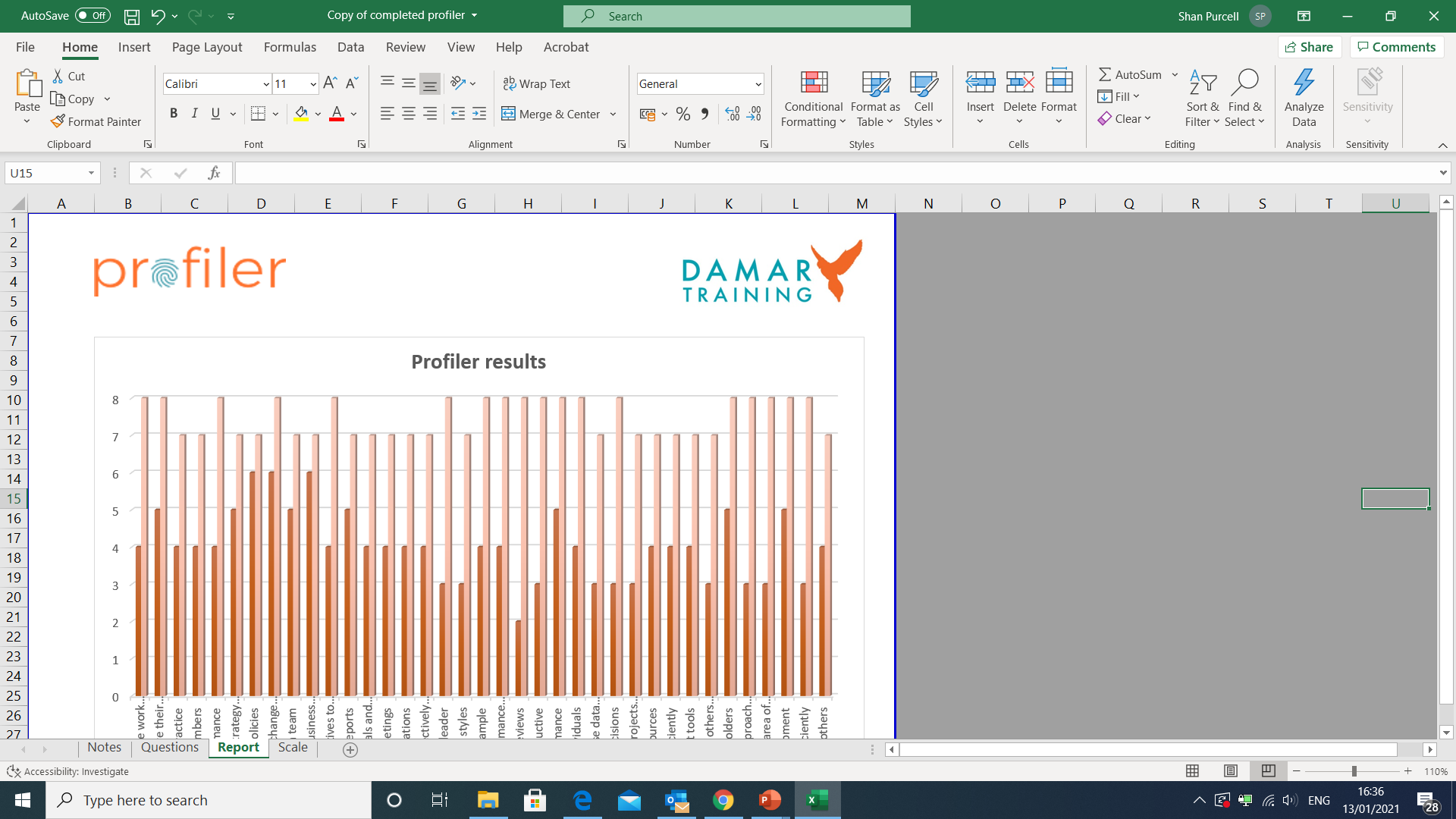 14
Content – Apprenticeship Standard
15
Content – AMSPAR Level 2 Award in Medical Terminology for Non-Clinical Professionals
16
Modules and Objectives
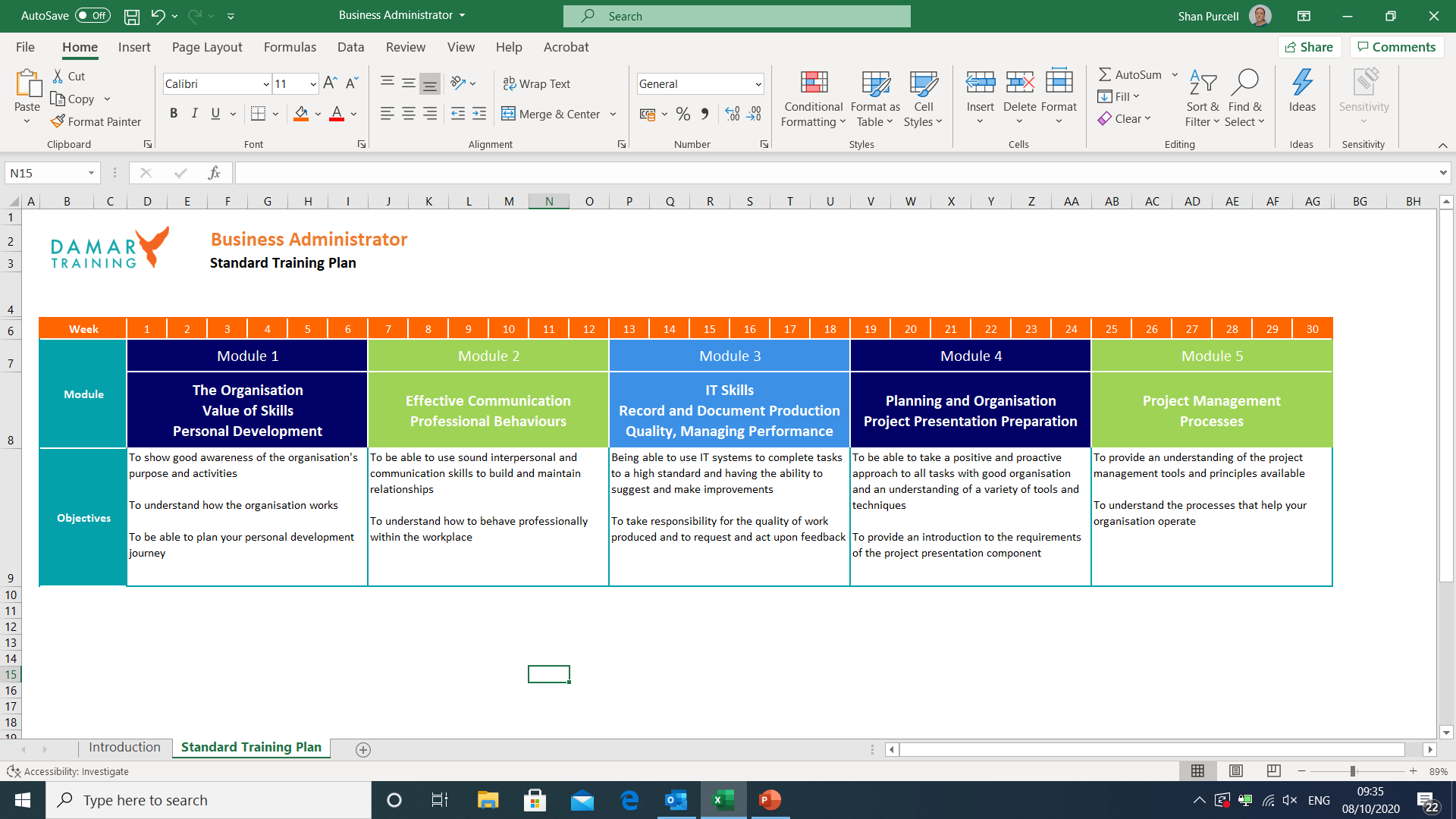 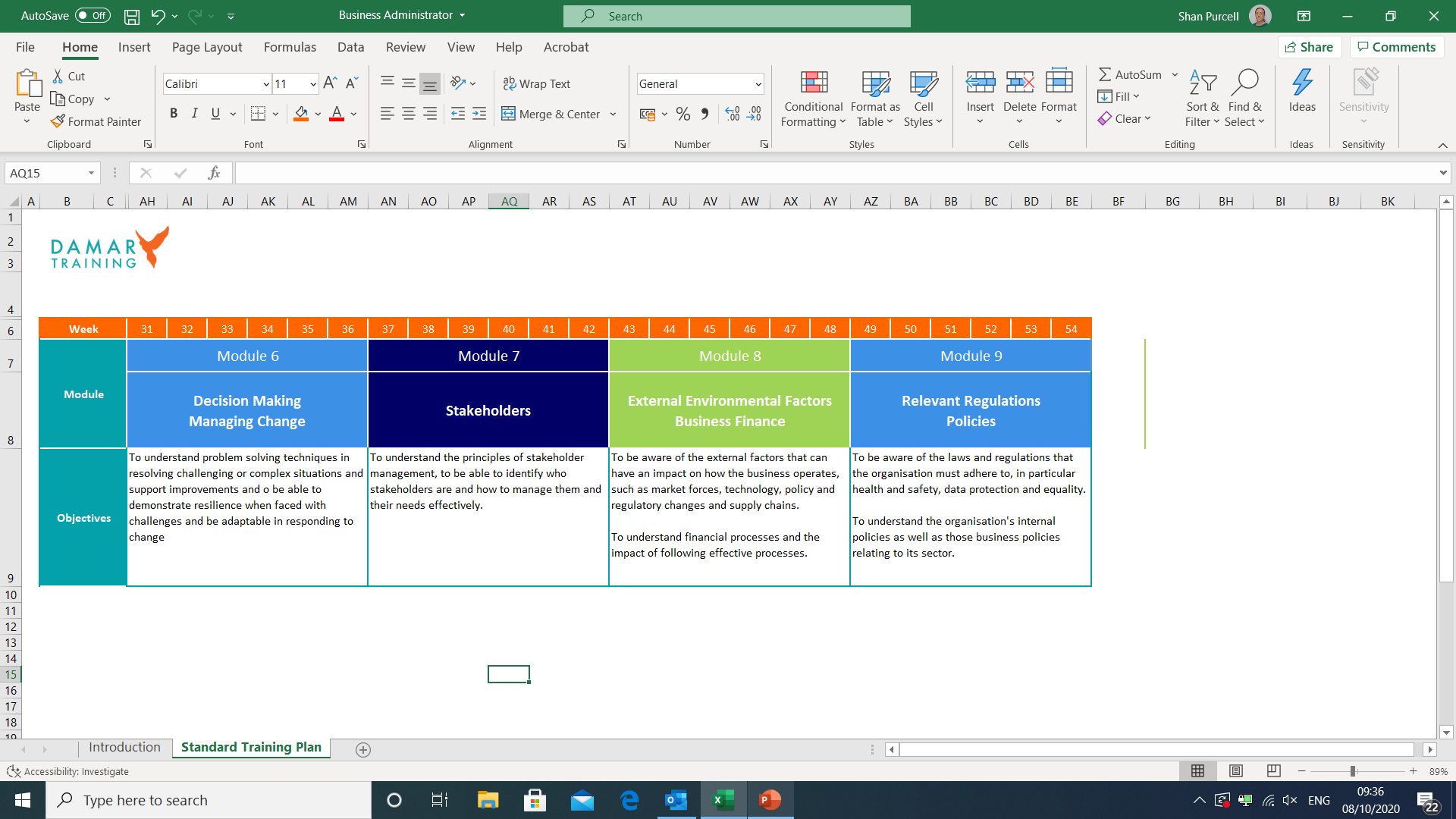 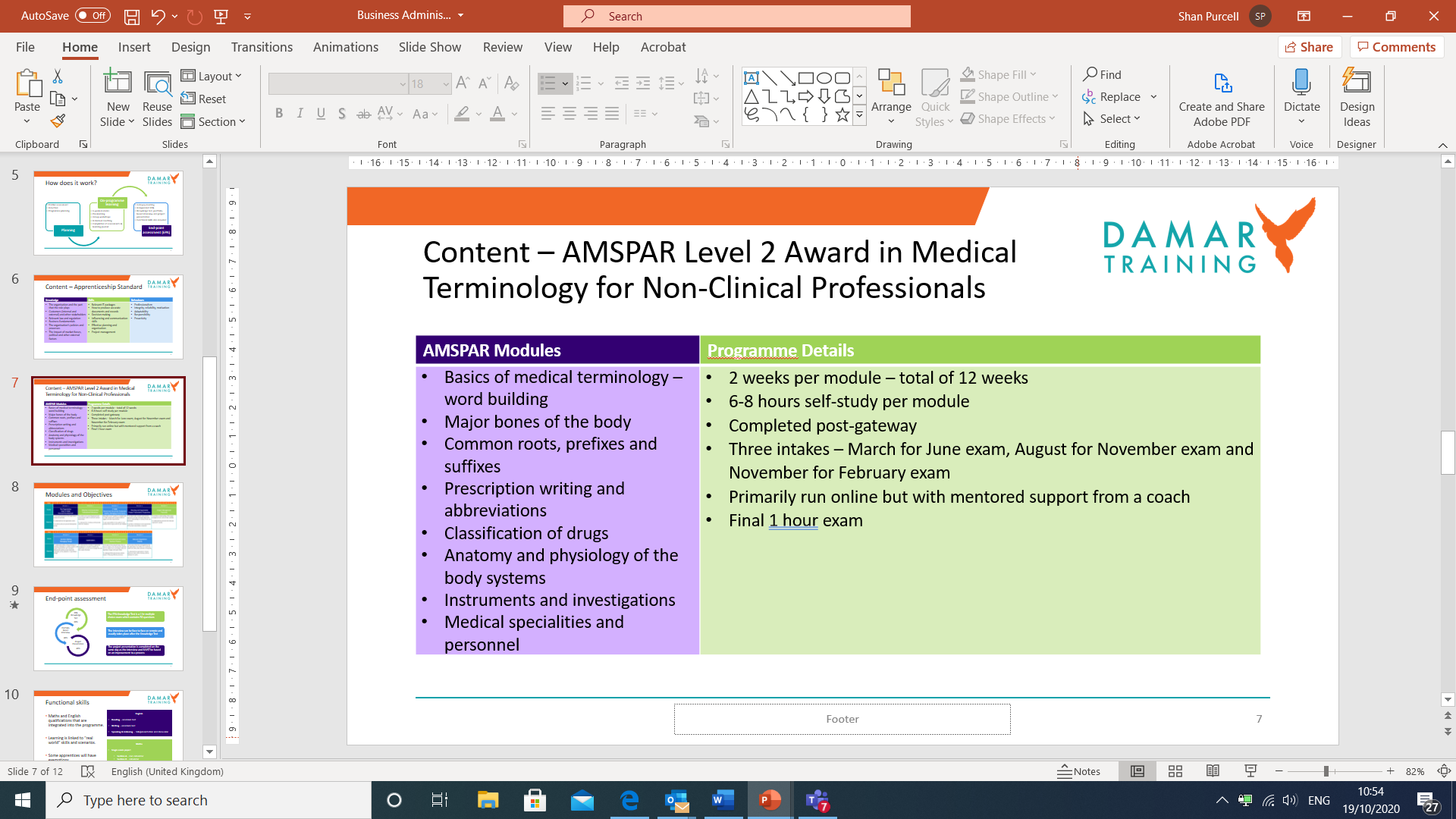 17
Role Requirements
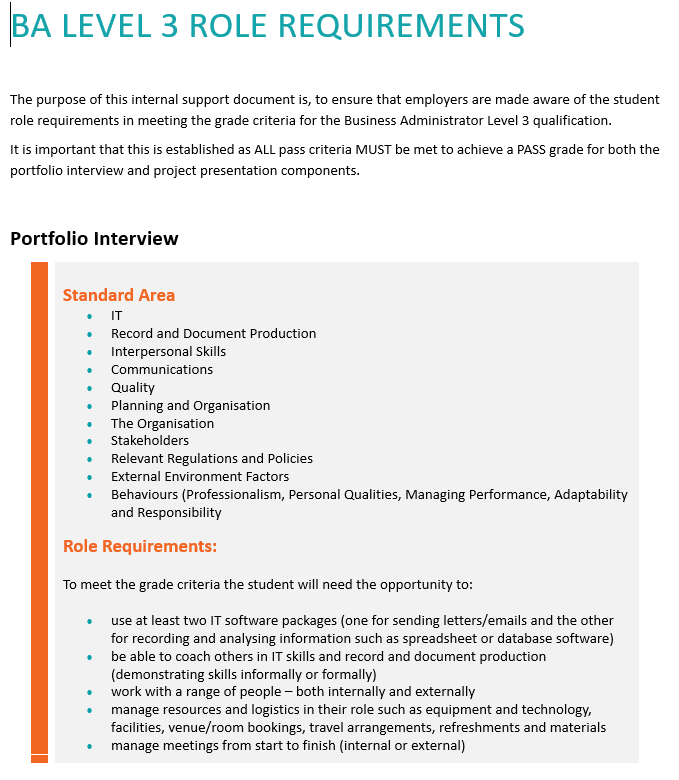 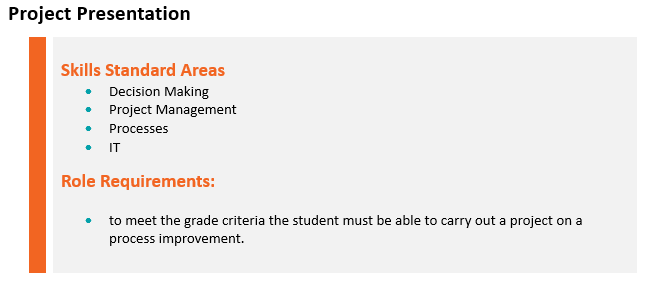 18
End-point assessment
The interview can be face to face or remote and usually takes place after the Knowledge Test
The EPA Knowledge Test is a 1 hr multiple choice exam which contains 50 questions - this can be taken remotely or at the employer premises.
EPA Knowledge Test

20%
The project presentation is completed on the same day as the interview and MUST be based on an improvement to a process
Portfolio Based Interview
 
40%
Project Presentation

40%
19
Functional Skills
Maths and English qualifications are integrated into the programme
Learning is linked to “real world” skills and scenarios
Some will have exemptions
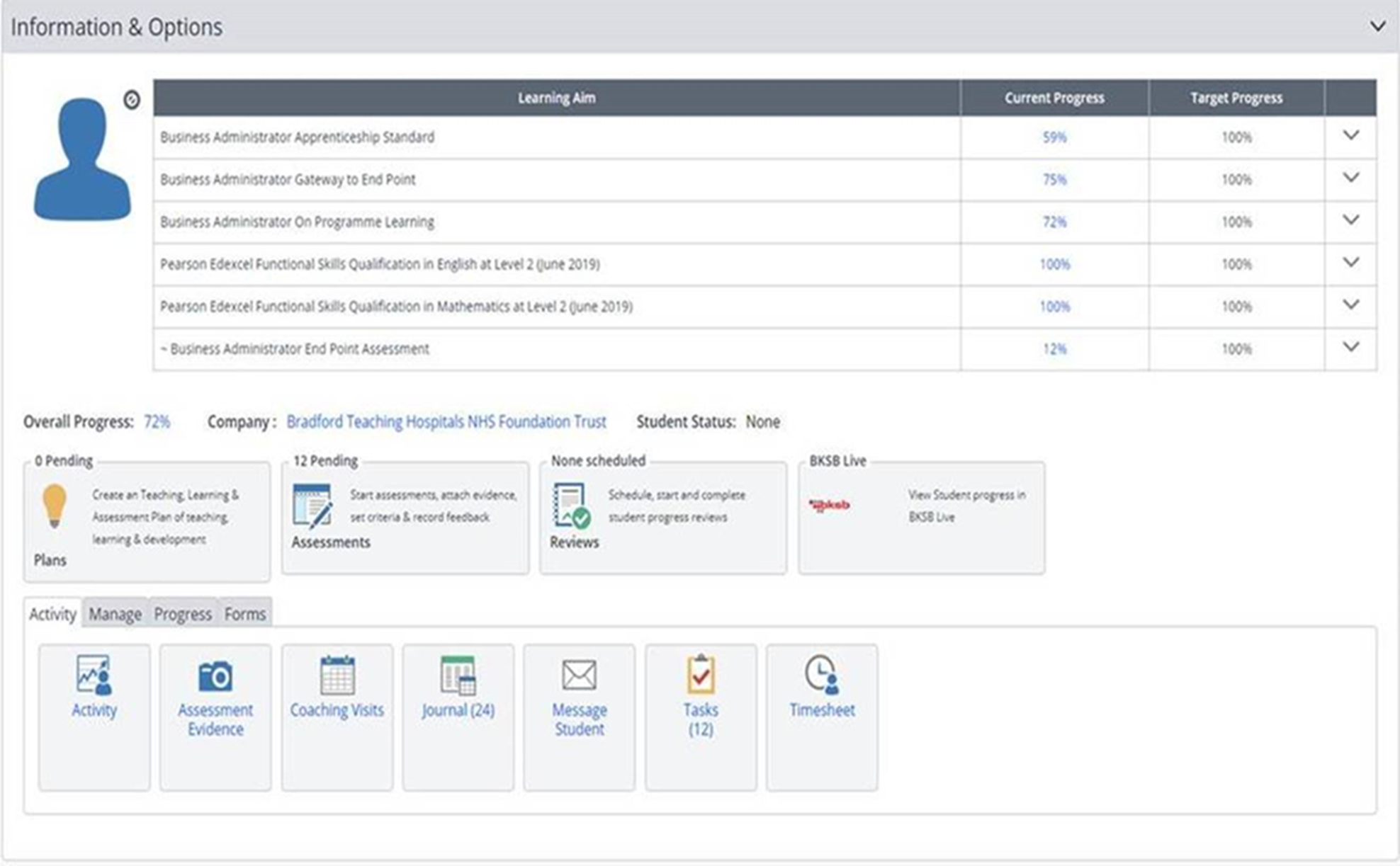 Maths
Single exam paper:
Section A – non calculator 
Section B – calculator
English 
Reading – onscreen test 
Writing – onscreen test 
Speaking & Listening –  talk/presentation and discussion
20
Functional Skills – Taking the Exams
Maths and English exams are to be taken at the employer premises or remotely invigilated 
The speaking and listening component for English is carried out in a group via Teams
Exams at the employer

The student is invigilated at work by a colleague 
A ‘test player’ system is required to be downloaded to the student’s desktop 
Full guidance is sent to the invigilator upon student booking 
A paper-based exam can also be requested
Exams via remote invigilation

Student is invigilated via a video recording. This requires a camera, a microphone and a second device such as a smart phone or tablet
Upon booking the student will be sent the necessary guidance to prepare for this including testing their system meets the requirements
21
Other Components
Safeguarding
Prevent
British Values
Equality and Diversity
22
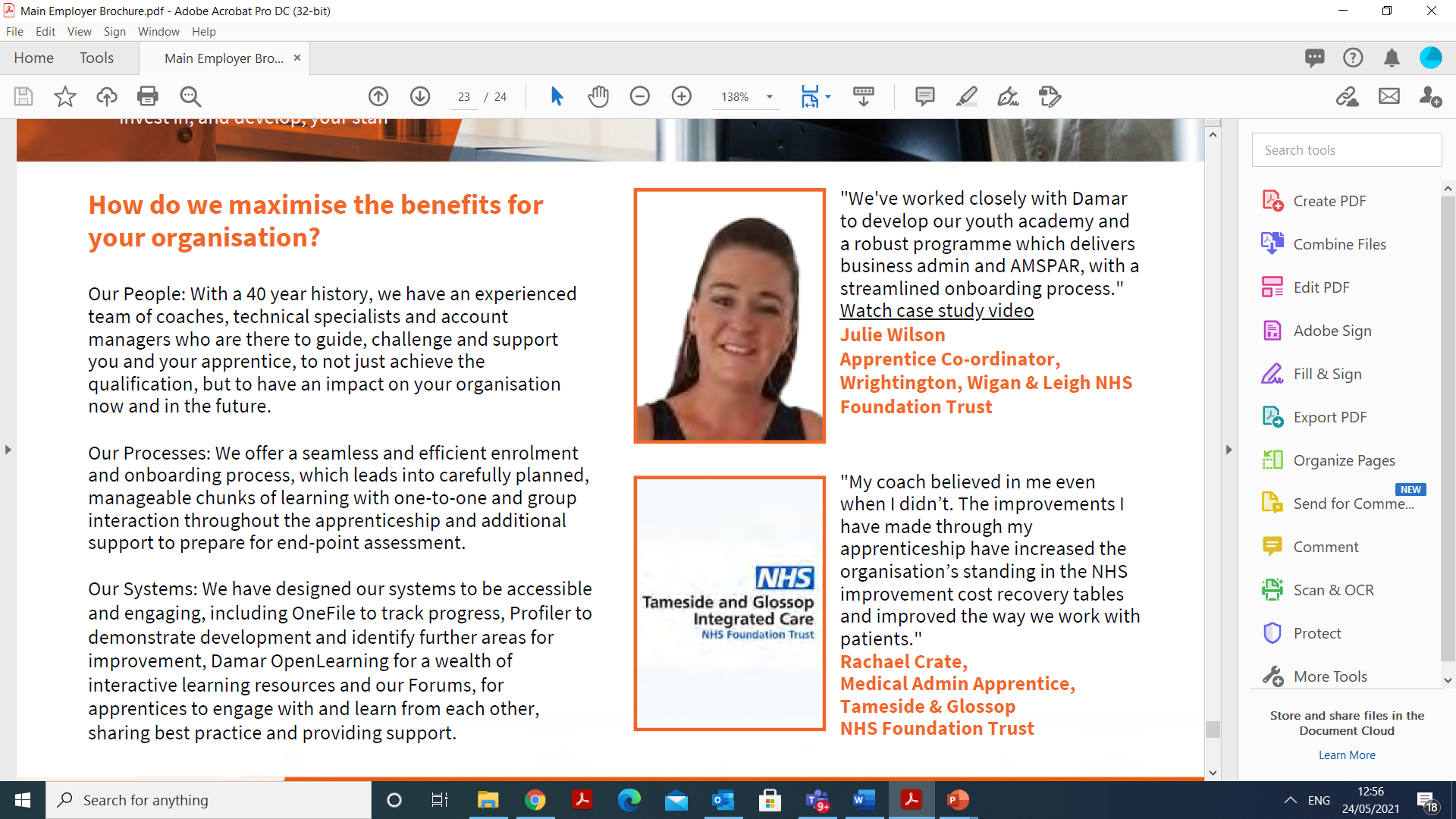 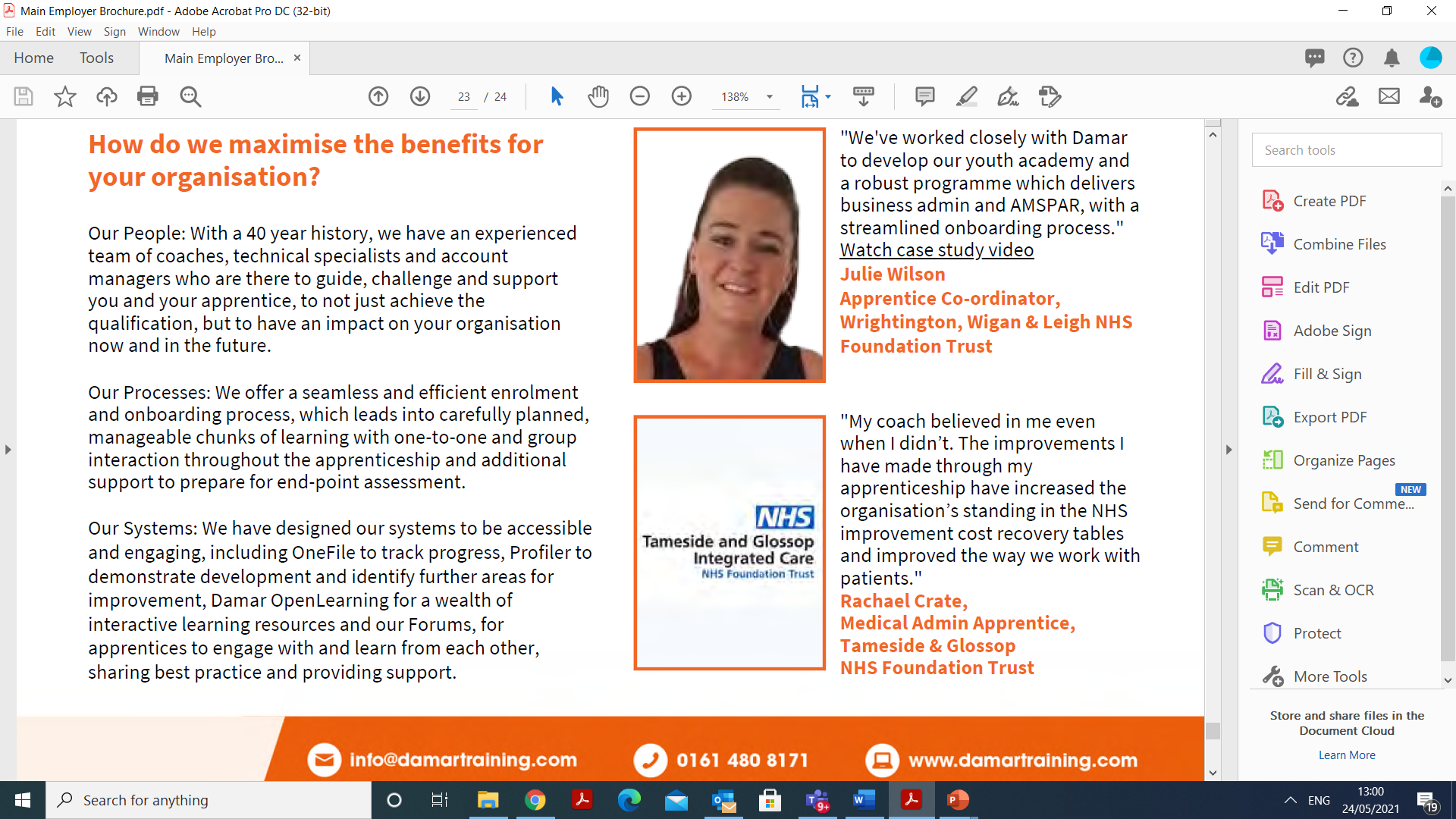 23
Questions
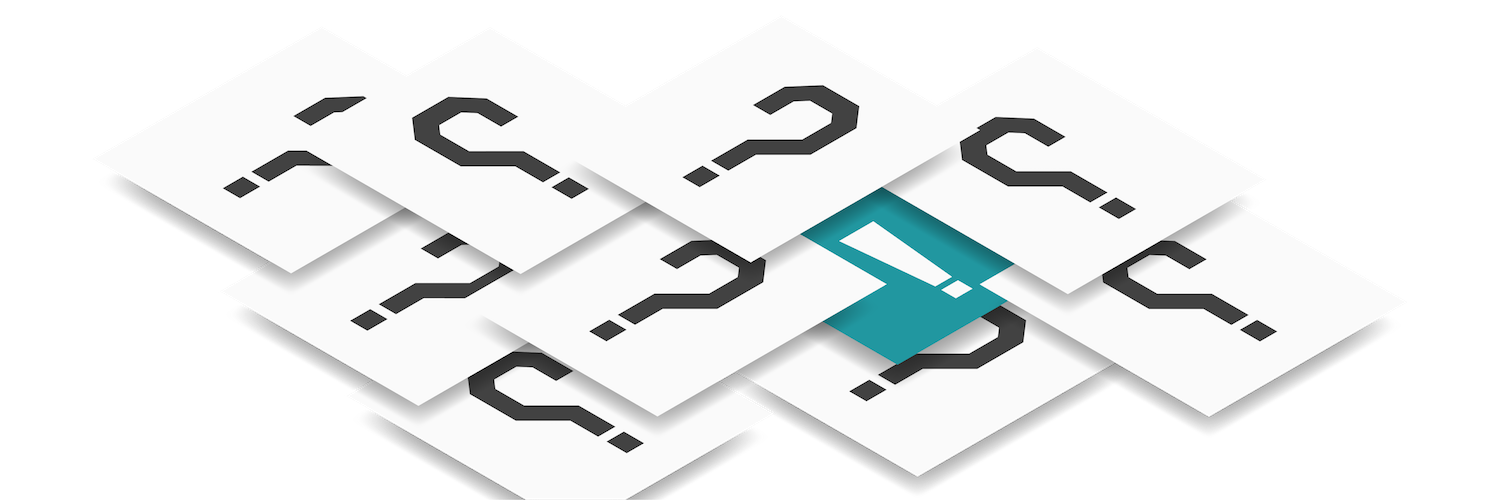 Ask us about        ‘We invest in apprentices’ accreditation
24